Figure 2. Page transition diagram of the CyanoClust web interface. Each box indicates a web page, and each arrow ...
Database (Oxford), Volume 2010, , 2010, bap025, https://doi.org/10.1093/database/bap025
The content of this slide may be subject to copyright: please see the slide notes for details.
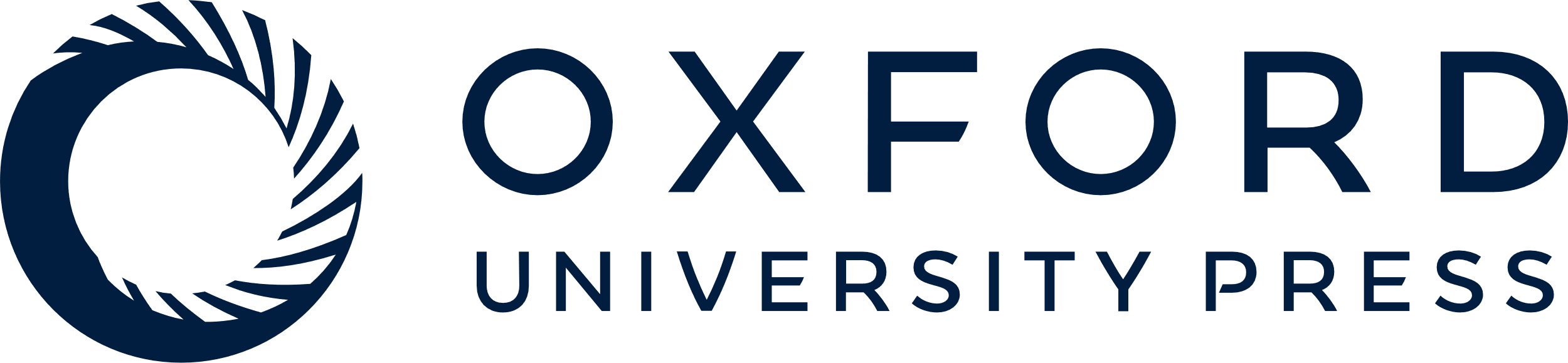 [Speaker Notes: Figure 2. Page transition diagram of the CyanoClust web interface. Each box indicates a web page, and each arrow indicates the page transition caused by an action. Each balloon indicates a simplified explanation of the indicated page. The gray boxes indicate the two types of initial search page, which are also linked with each other.


Unless provided in the caption above, the following copyright applies to the content of this slide: © The Author(s) 2010. Published by Oxford University Press.This is Open Access article distributed under the terms of the Creative Commons Attribution Non-Commercial License (http://creativecommons.org/licenses/by-nc/2.5), which permits unrestricted non-commercial use, distribution, and reproduction in any medium, provided the original work is properly cited.]